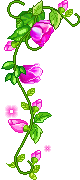 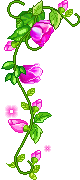 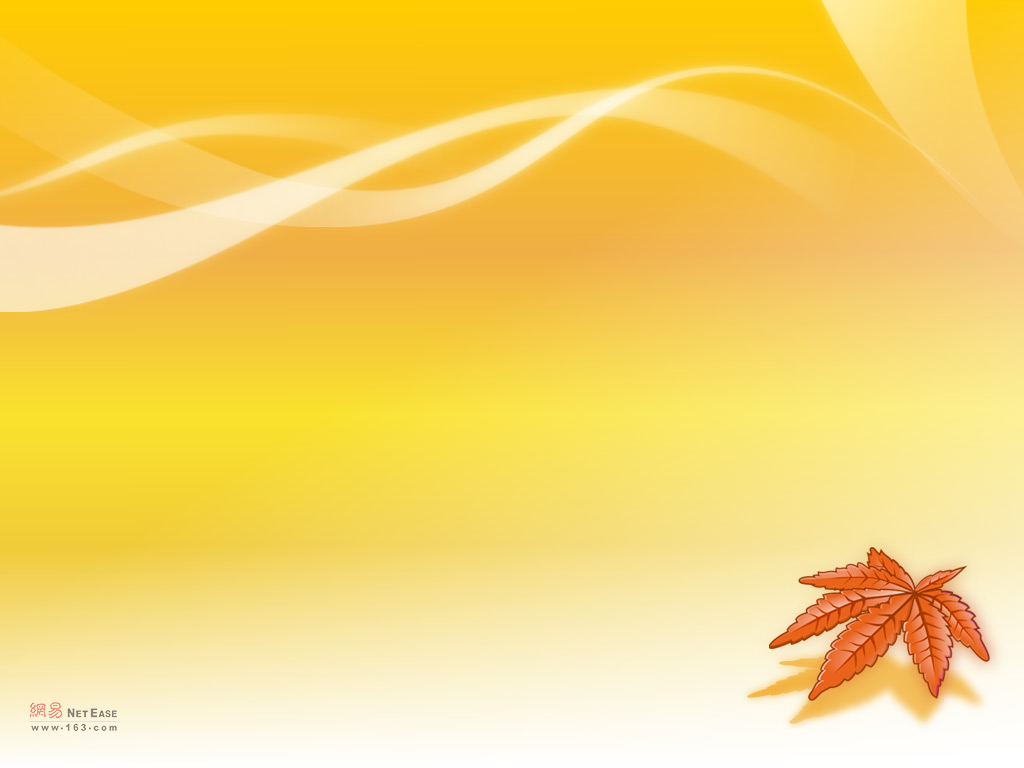 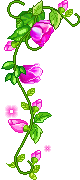 PHÒNG GIÁO DỤC VÀ ĐÀO TẠO TÂY SƠN
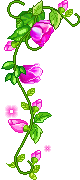 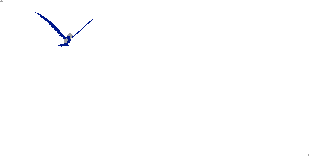 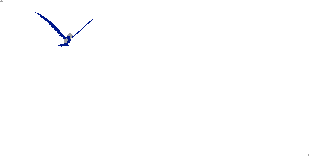 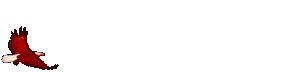 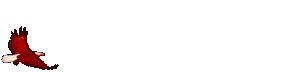 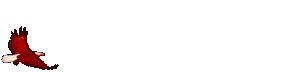 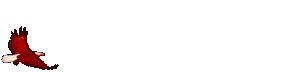 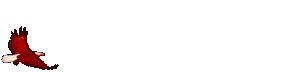 Trường Tiểu học Số 2 Võ Xán
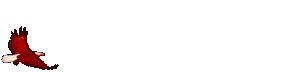 Tiếng Việt 2
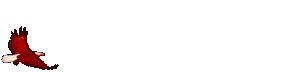 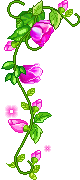 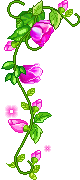 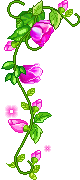 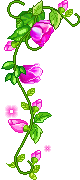 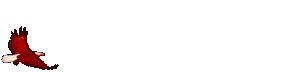 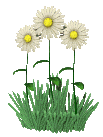 Giáo viên: Trương Thị Thu Thủy
.
Thứ tư, ngày 27  tháng 12 năm 2023Tiếng Việt:
Khởi động:
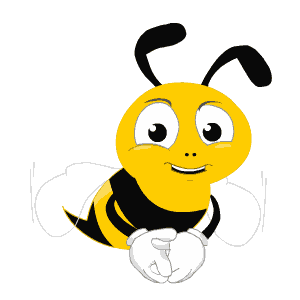 việc
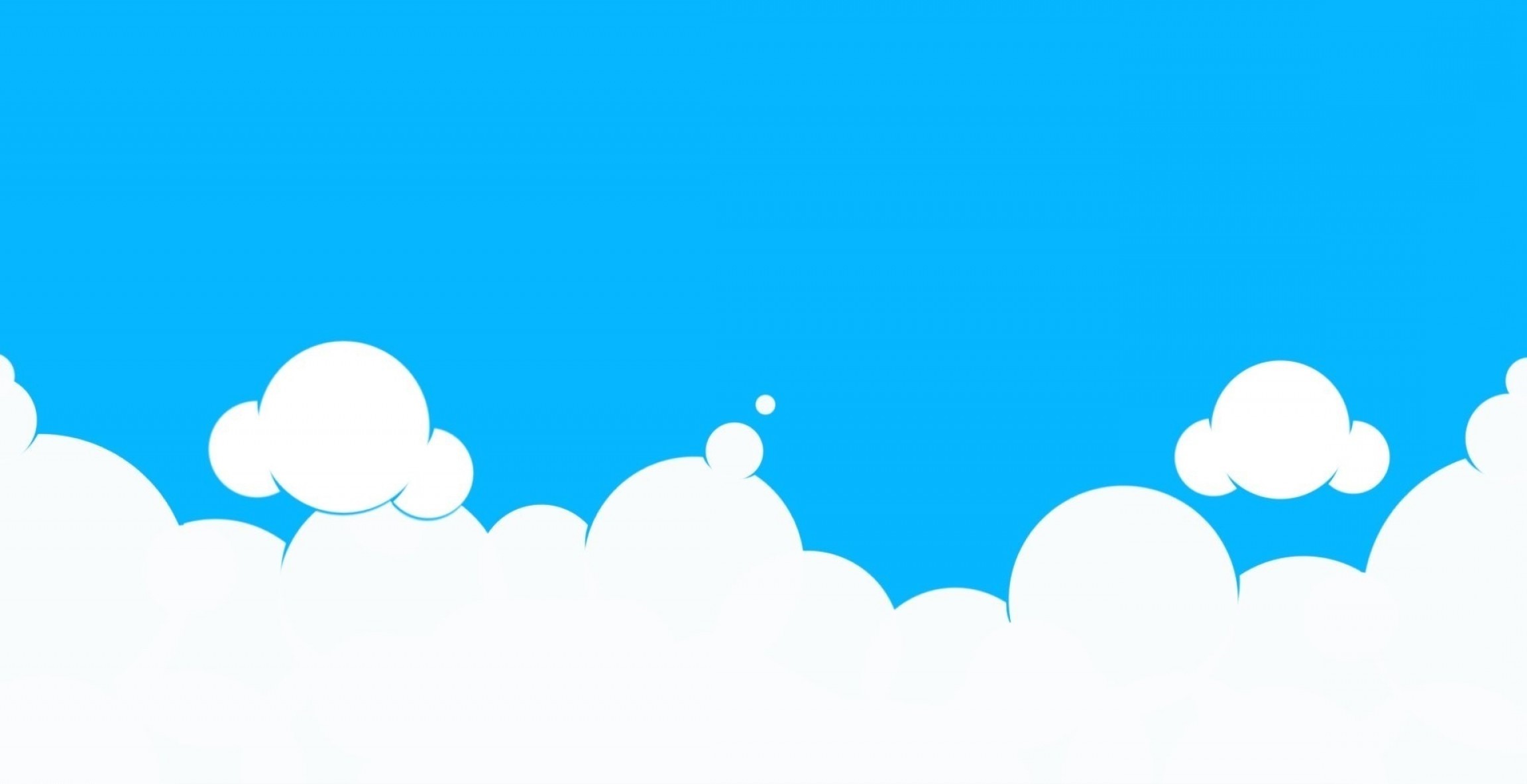 học
non
Ong
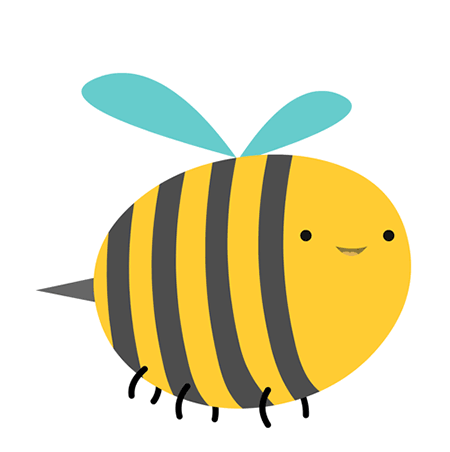 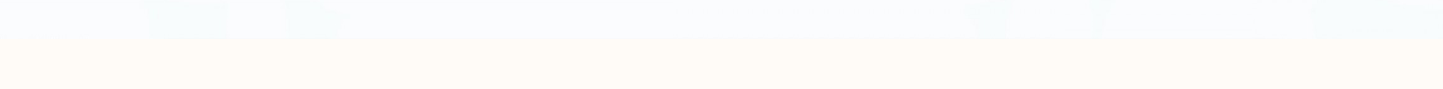 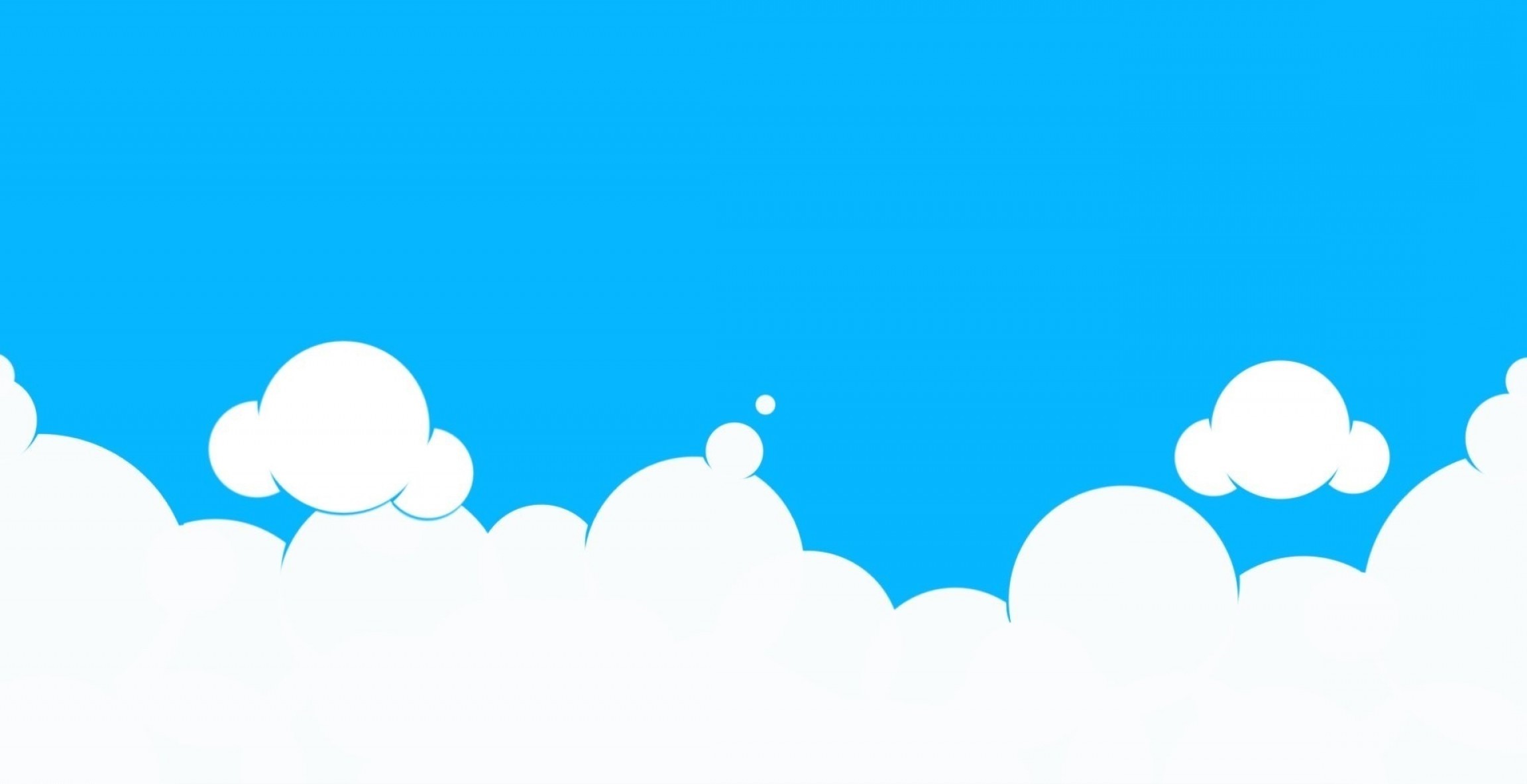 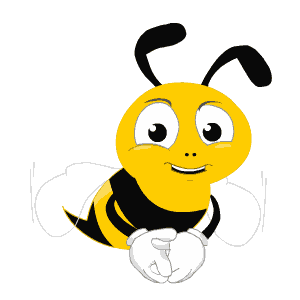 Ong Non đang đi tìm những bông hoa để hút mật. Nhưng chú ONG NON muốn hút được mật hoa thì phải trả lời đúng các câu hỏi. Em hãy giúp Ong Non hút được thật nhiều mật hoa nhé!
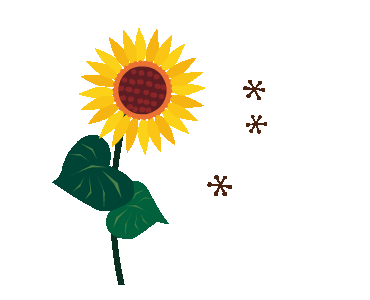 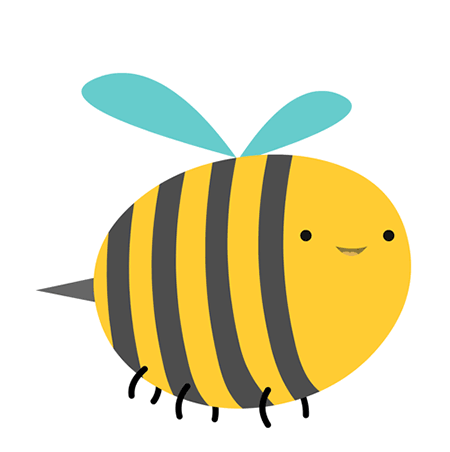 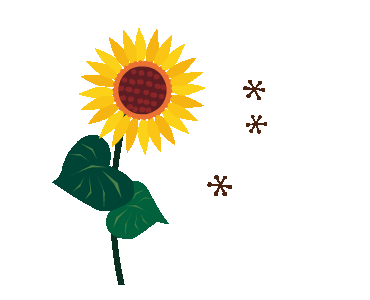 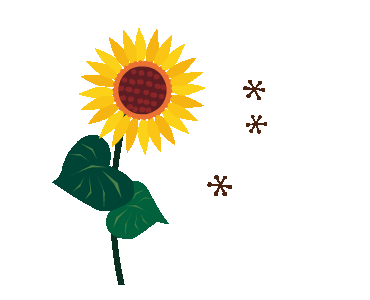 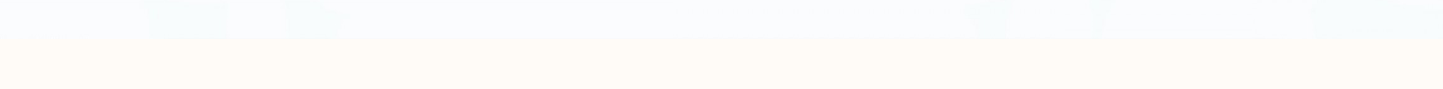 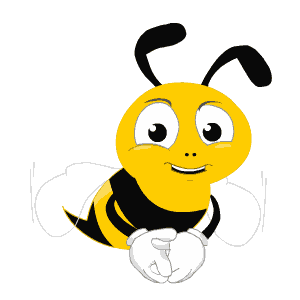 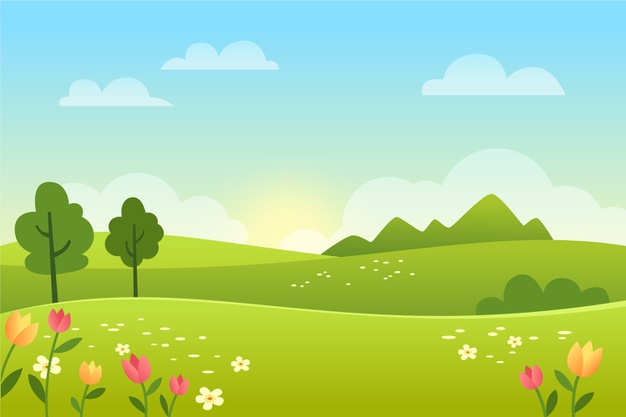 Trong bài thơ “ Tiếng võng kêu”
Tiếng võng kêu cho biết bạn nhỏ trong bài thơ đang làm gì? Chọn ý đúng
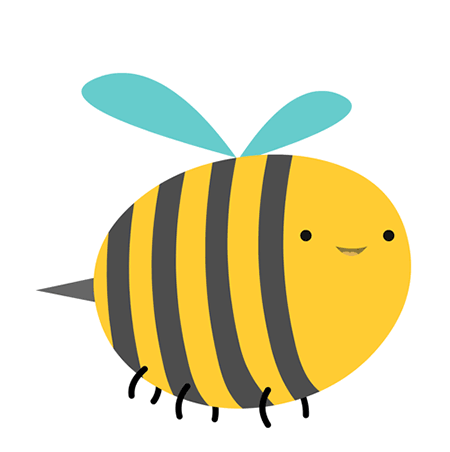 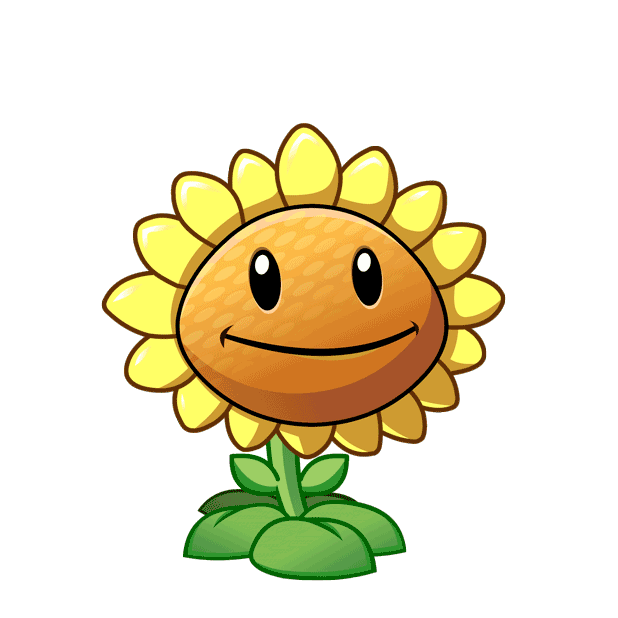 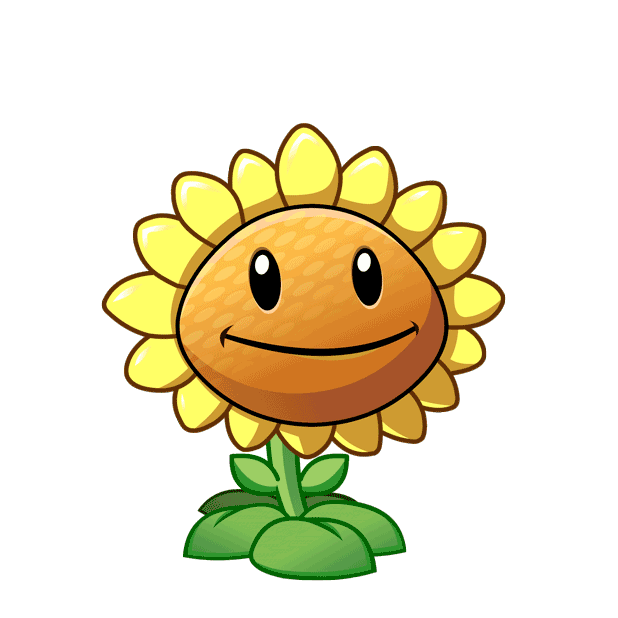 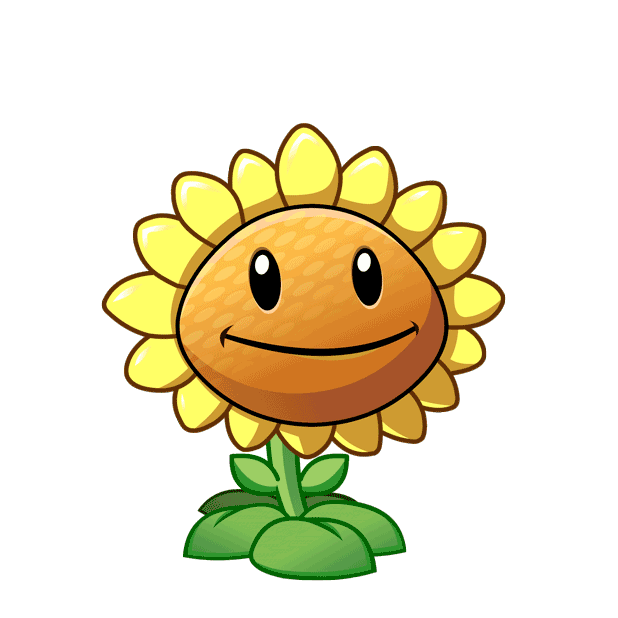 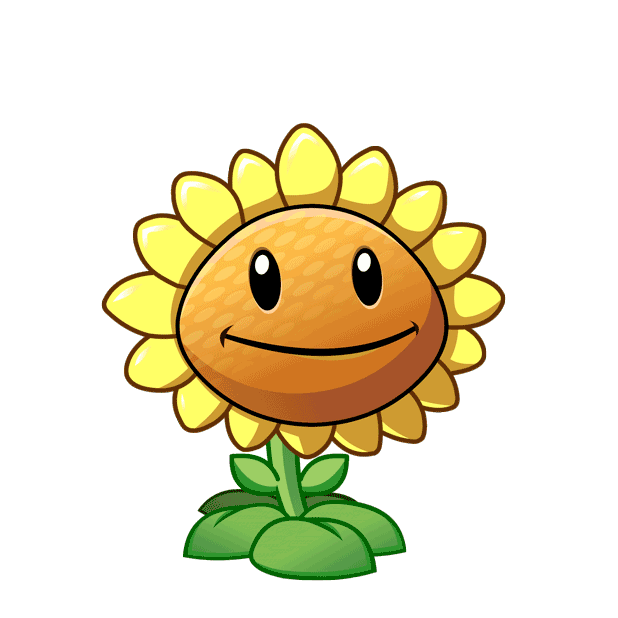 D. Đang trò chuyện cùng em
B. Đang chơi với em
C. Đang đọc sách
A. Đang đưa võng ru em bé
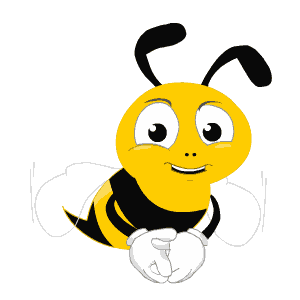 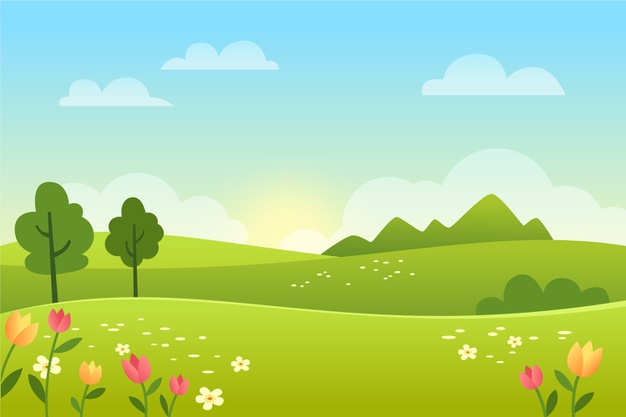 Từ ngữ nói về hoạt động, việc làm tốt đối với anh chị em? 
Chọn ý đúng
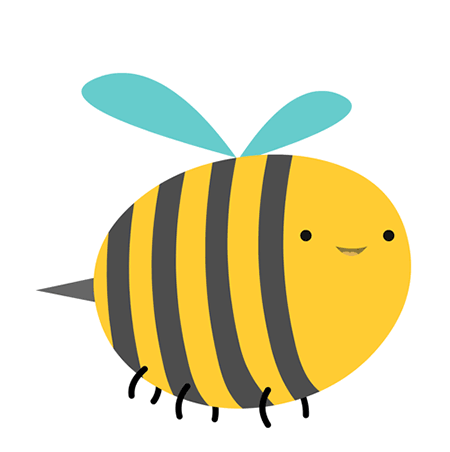 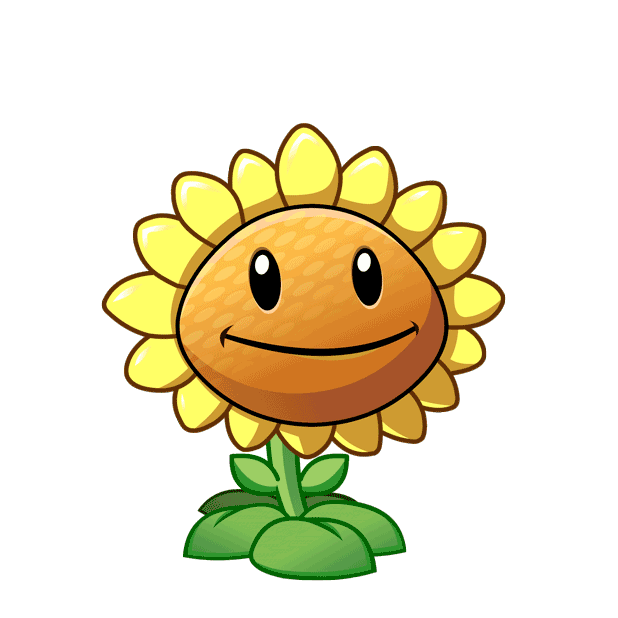 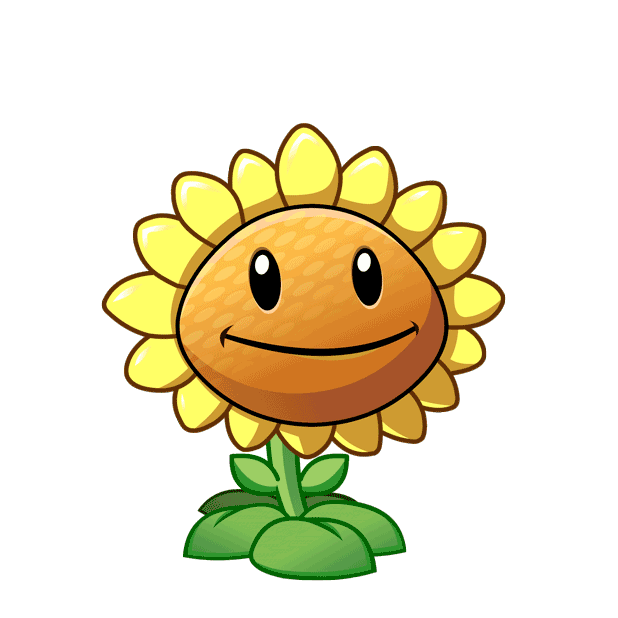 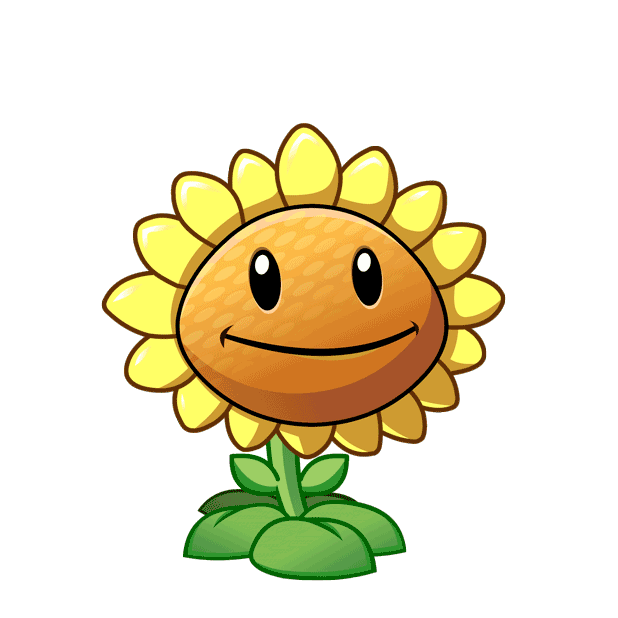 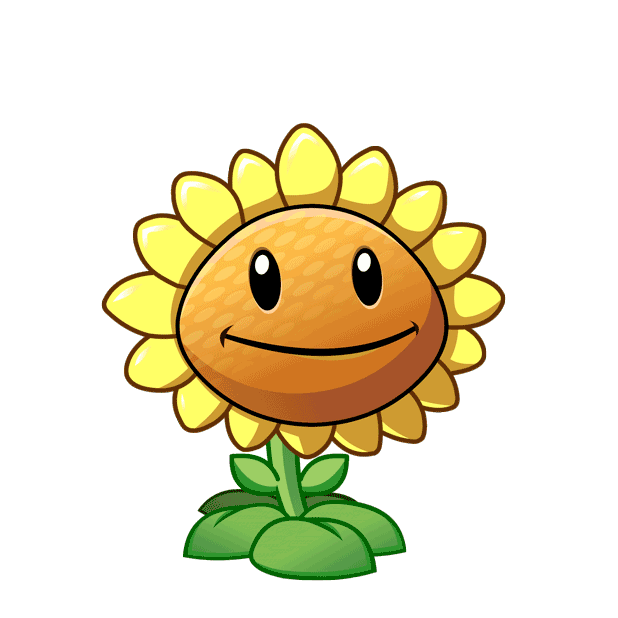 A. Yêu quý
B. Giúp đỡ
C. Quý mến
D. Yêu thương
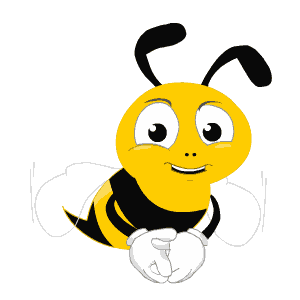 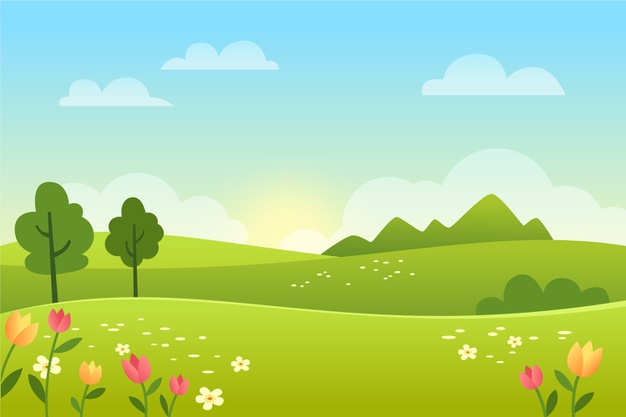 Từ ngữ nói về tình cảm anh chị em.
Chọn ý đúng
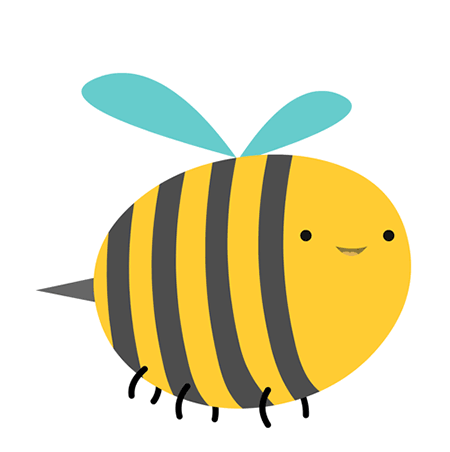 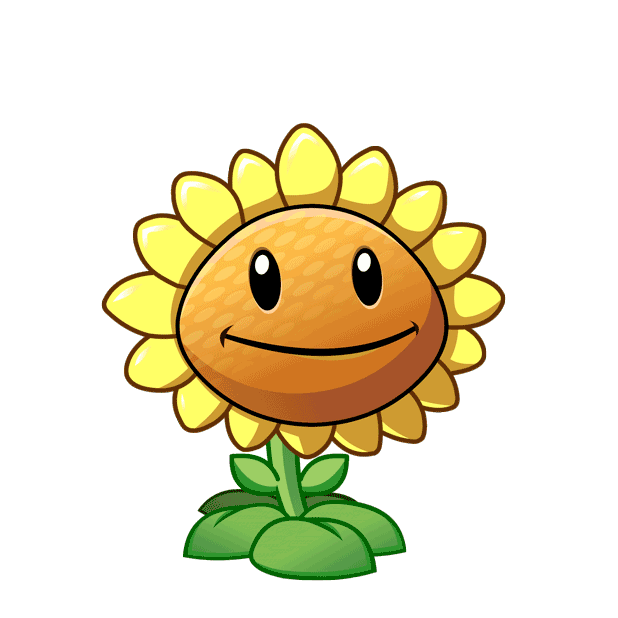 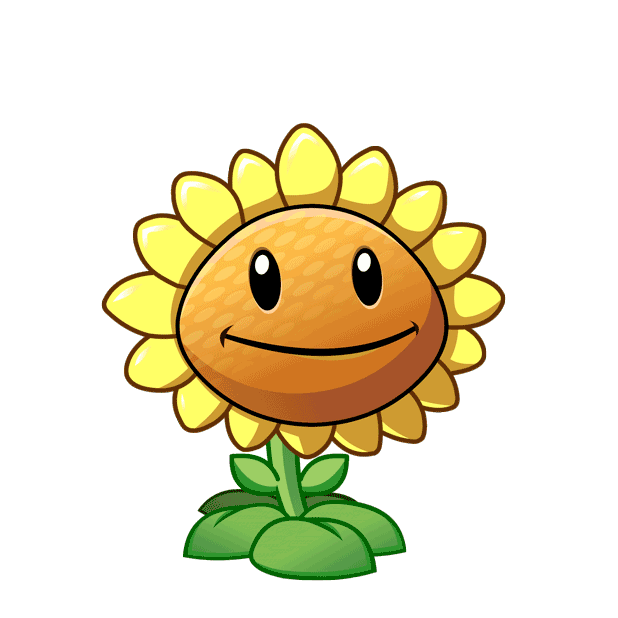 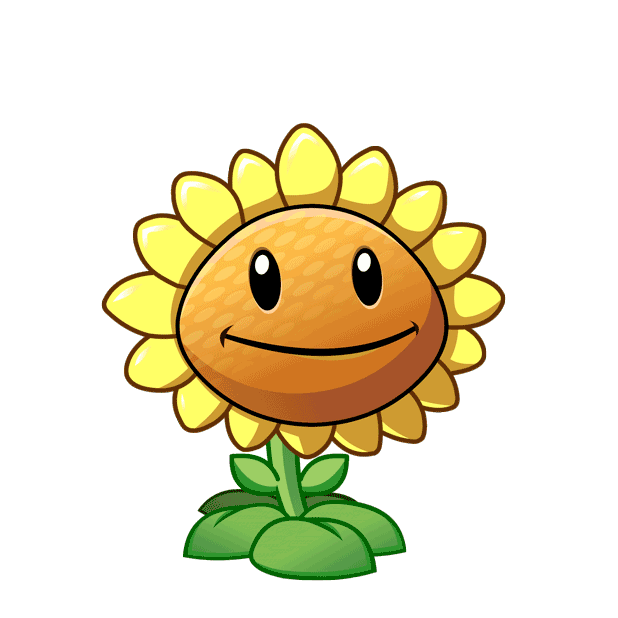 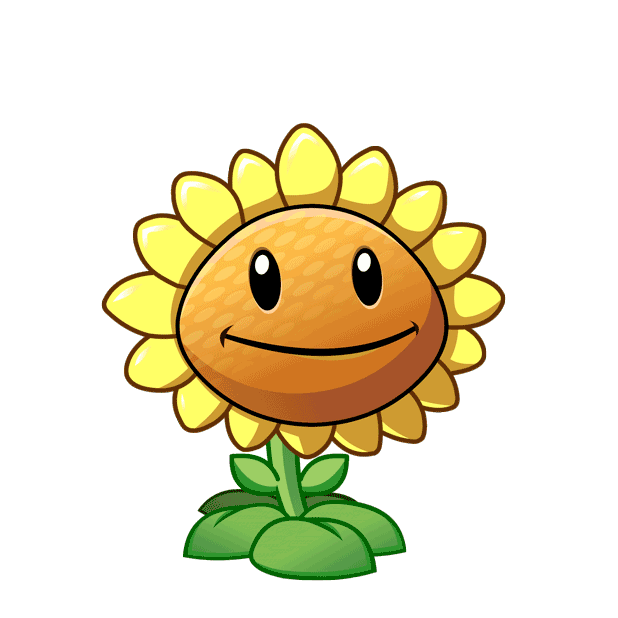 C. Yêu quý
A. Chăm sóc
B. Giúp đỡ
D. Chỉ bảo
Thứ tư ngày 27 tháng 12 năm 2023Tiếng Việt: Bài 17: Chị ngã em nâng
Bài đọc 2: Câu chuyện bó đũa
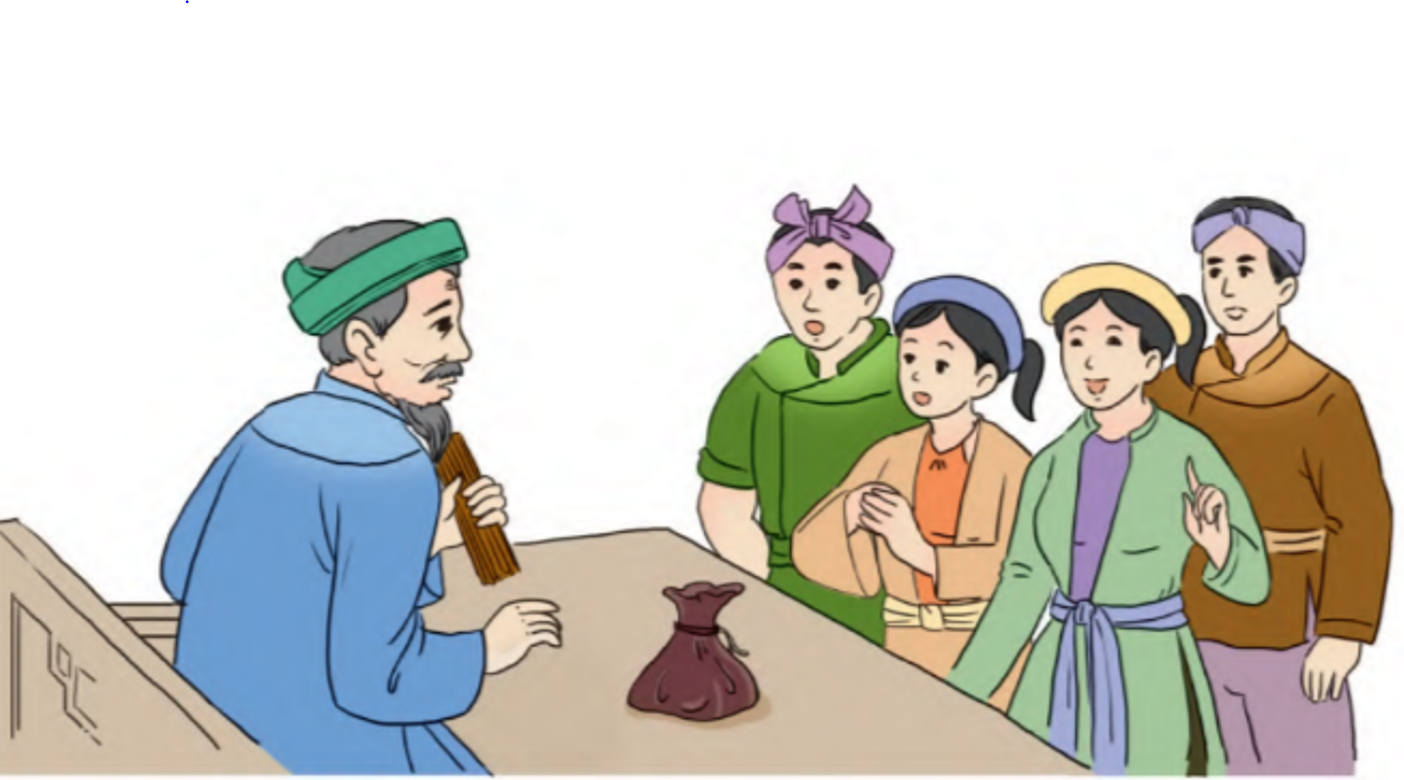 Thứ tư ngày 27 tháng 12 năm 2023Tiếng Việt:
Bài 17: Chị ngã em nâng
Bài đọc 2: Câu chuyện bó đũa
1. Ngày xưa, ở một gia đình kia, có hai anh em. Lúc nhỏ, anh em rất hòa thuận. Khi lớn lên, anh có vợ, em có chồng, tuy mỗi người một nhà nhưng vẫn hay va chạm.
2. Thấy các con không yêu thương nhau, người cha rất buồn phiền. Một hôm, ông đặt một bó đũa và một túi tiền lên bàn, rồi gọi các con, cả trai, gái, dâu, rể lại và bảo:
    - Ai bẻ gãy được bó đũa này thì cha thưởng cho túi tiền.
    Bốn người con lần lượt bẻ bó đũa. Ai cũng cố hết sức mà không sao bẻ gãy được. Người cha bèn cởi bó đũa ra, rồi thong thả bẻ gãy từng chiếc một cách dễ dàng.
3. Thấy vậy, bốn người con cùng nói:
    - Thưa cha, lấy từng chiếc mà bẻ thì có khó gì!
    Người cha liền bảo:
    - Đúng. Như thế là các con đều thấy rằng chia lẻ ra thì yếu, hợp lại thì mạnh. Vậy các con phải biết thương yêu, đùm bọc lẫn nhau. Có đoàn kết thì mới có sức mạnh.
                                                                                     Theo Ngụ ngôn Việt Nam
Thứ tư ngày 27 tháng 12 năm 2023Tiếng  Việt:
Bài 17: Chị ngã em nâng
Bài đọc 2: Câu chuyện bó đũa
Tìm hiểu bài:
Luyện đọc:
buồn phiền
lần lượt
dễ dàng
đoàn kết
Người cha liền cởi bó đũa ra, rồi thong thả bẻ gãy từng chiếc một cách dễ dàng.
   Như thế là các con đều thấy rằng chia lẻ ra thì yếu, hợp lại thì mạnh.
/
//
/
/
//
Thứ tư ngày 27 tháng 12 năm 2023Tiếng Việt:
Bài 17: Chị ngã em nâng
Bài đọc 2: Câu chuyện bó đũa
1. Ngày xưa, ở một gia đình kia, có hai anh em. Lúc nhỏ, anh em rất hòa thuận. Khi lớn lên, anh có vợ, em có chồng, tuy mỗi người một nhà nhưng vẫn hay va chạm.
2. Thấy các con không yêu thương nhau, người cha rất buồn phiền. Một hôm, ông đặt một bó đũa và một túi tiền lên bàn, rồi gọi các con, cả trai, gái, dâu, rể lại và bảo:
    - Ai bẻ gãy được bó đũa này thì cha thưởng cho túi tiền.
    Bốn người con lần lượt bẻ bó đũa. Ai cũng cố hết sức mà không sao bẻ gãy được. Người cha bèn cởi bó đũa ra, rồi thong thả bẻ gãy từng chiếc một cách dễ dàng.
3. Thấy vậy, bốn người con cùng nói:
    - Thưa cha, lấy từng chiếc mà bẻ thì có khó gì!
    Người cha liền bảo:
    - Đúng. Như thế là các con đều thấy rằng chia lẻ ra thì yếu, hợp lại thì mạnh. Vậy các con phải biết thương yêu, đùm bọc lẫn nhau. Có đoàn kết thì mới có sức mạnh.
                                                                                     Theo Ngụ ngôn Việt Nam
1
2
3
Thứ tư ngày 27 tháng 12 năm 2023Tiếng  Việt:
Bài 17: Chị ngã em nâng
Bài đọc 2: Câu chuyện bó đũa
Tìm hiểu bài:
Luyện đọc:
buồn phiền
                 lần lượt
                dễ dàng
                đoàn kết
   Người cha liền cởi bó đũa ra,/ rồi thong thả / bẻ gãy từng chiếc một cách dễ dàng.//
   Như thế là các con đều thấy rằng / chia lẻ ra thì yếu, / hợp lại thì mạnh.//
va chạm
đùm bọc
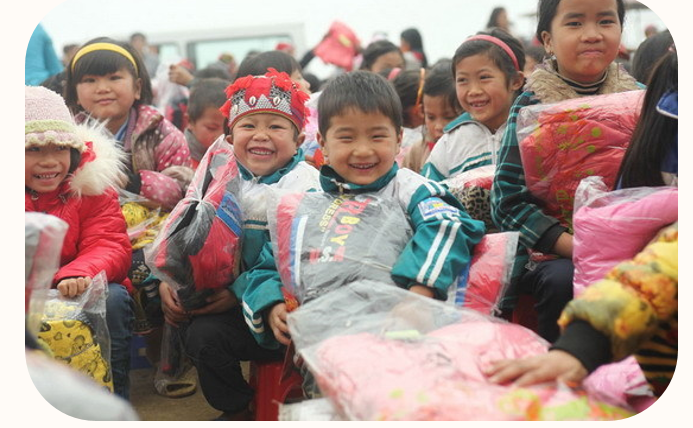 Thứ tư ngày 27 tháng 12 năm 2023Tiếng  Việt:
Bài 17: Chị ngã em nâng
Bài đọc 2: Câu chuyện bó đũa
1. Ngày xưa, ở một gia đình kia, có hai anh em. Lúc nhỏ, anh em rất hòa thuận. Khi lớn lên, anh có vợ, em có chồng, tuy mỗi người một nhà nhưng vẫn hay va chạm.
2. Thấy các con không yêu thương nhau, người cha rất buồn phiền. Một hôm, ông đặt một bó đũa và một túi tiền lên bàn, rồi gọi các con, cả trai, gái, dâu, rể lại và bảo:
     - Ai bẻ gãy được bó đũa này thì cha thưởng cho túi tiền.
     Bốn người con lần lượt bẻ bó đũa. Ai cũng cố hết sức mà không sao bẻ gãy được. Người cha bèn cởi bó đũa ra, rồi thong thả bẻ gãy từng chiếc một cách dễ dàng.
3. Thấy vậy, bốn người con cùng nói:
    - Thưa cha, lấy từng chiếc mà bẻ thì có khó gì!
    Người cha liền bảo:
    - Đúng. Như thế là các con đều thấy rằng chia lẻ ra thì yếu, hợp lại thì mạnh. Vậy các con phải biết thương yêu, đùm bọc lẫn nhau. Có đoàn kết thì mới có sức mạnh.
                                                                                     Theo Ngụ ngôn Việt Nam
Thứ tư ngày 27 tháng 12 năm 2023 Tiếng  Việt
Bài 17: Chị ngã em nâng
Bài đọc 2: Câu chuyện bó đũa
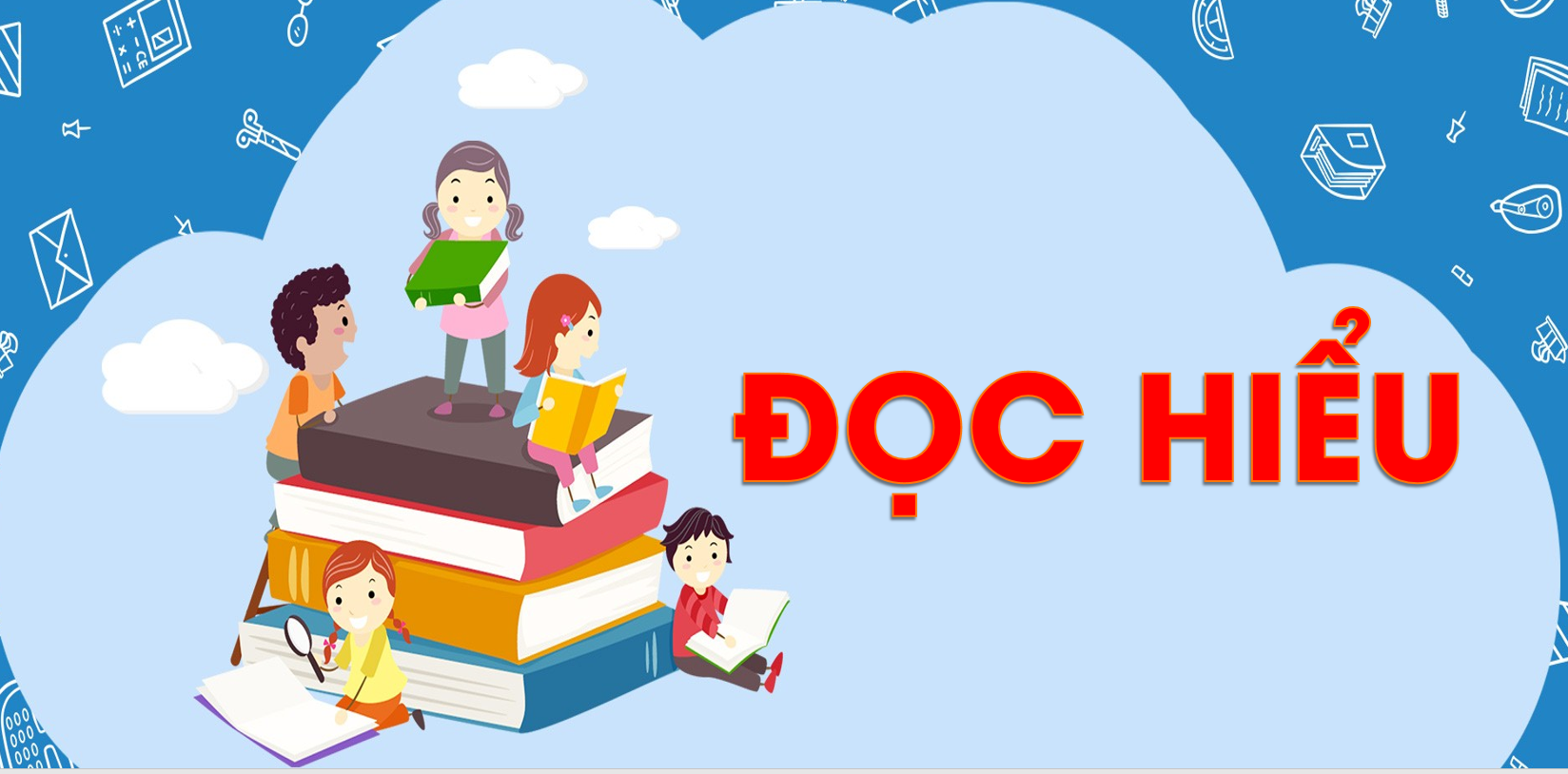 Thứ tư ngày 27 tháng 12 năm 2023 Tiếng  Việt
Bài 17: Chị ngã em nâng
Bài đọc 2: Câu chuyện bó đũa
? Đọc hiểu:
1. Thấy các con không hòa thuận, người cha gọi họ đến, bảo họ làm gì?
2. Vì sao không người con nào bẻ gãy được bó đũa? Chọn ý đúng:
a) Vì họ cầm cả bó đũa mà bẻ.
b) Vì họ bẻ từng chiếc một.
c) Vì họ bẻ không đủ mạnh.
3. Người cha bẻ gãy bó đũa bằng cách nào?
4. Qua câu chuyện, người cha muốn khuyên các con điều gì?
Thứ tư ngày 27 tháng 12 năm 2023 Tiếng  Việt
Bài 17: Chị ngã em nâng
Bài đọc 2: Câu chuyện bó đũa
1. Thấy các con không hòa thuận, người cha gọi họ đến, bảo họ làm gì?
Ông đặt một bó đũa và một túi tiền lên bàn và bảo: Ai bẻ gãy được bó đũa này thì cha thưởng cho túi tiền.
2. Vì sao không người con nào bẻ gãy được bó đũa? Chọn ý đúng:
a) Vì họ cầm cả bó đũa mà bẻ.
b) Vì họ bẻ từng chiếc một.
c) Vì họ bẻ không đủ mạnh.
3. Người cha bẻ gãy bó đũa bằng cách nào?
Người cha bẻ gãy bó đũa bằng cách bẻ từng chiếc một
4. Qua câu chuyện, người cha muốn khuyên các con điều gì?
Qua câu chuyện, người cha muốn khuyên các con: Anh em phải biết thương yêu đùm bọc nhau. Đoàn kết mới tạo nên sức mạnh.
Thứ tư ngày 27 tháng 12 năm 2023 Tiếng  Việt:
Bài 17: Chị ngã em nâng
Bài đọc 2: Câu chuyện bó đũa
Vận dụng, trải nghiệm:
- Em hãy đọc những câu ca dao, tục ngữ nói về anh chị em.
- Liên hệ thực tế.
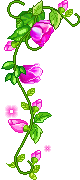 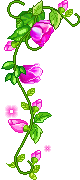 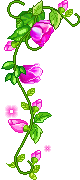 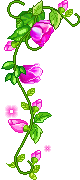 Kính chúc quý thầy cô, các em học sinh
khoẻ mạnh và hạnh phúc.
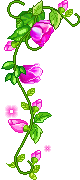 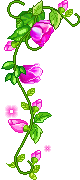 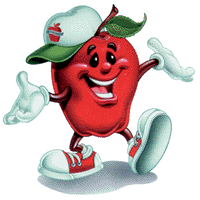 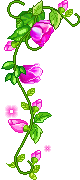 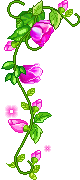 .
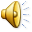